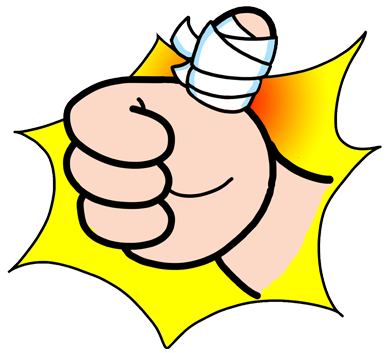 Tag hånd om dagens mange, små risici:
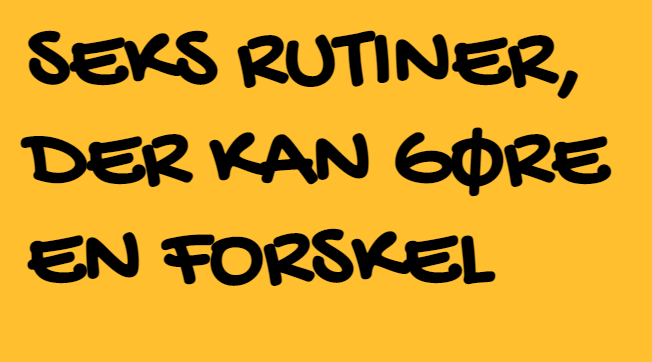 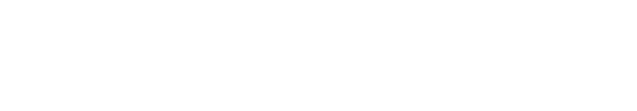 Hvad siger statistikken?
Branchegruppen vand, kloak og affald den branchegruppe, der har flest anmeldte arbejdsulykker set i forhold til beskæftigelsen. Det skyldes især affaldssektoren.
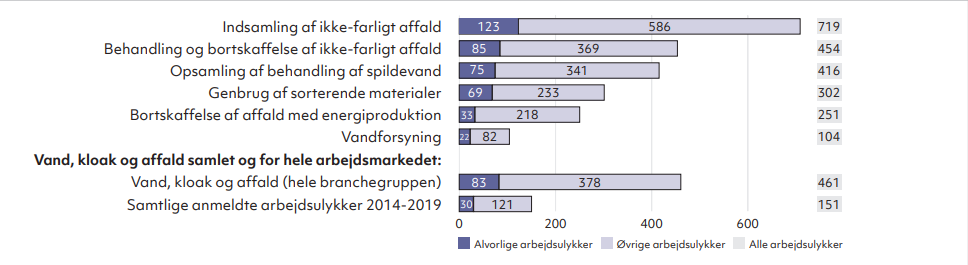 Vand, kloak og affald - anmeldte arbejdsulykker 2014-2019
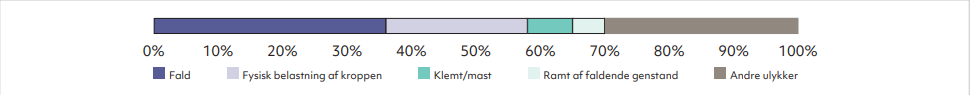 Anmeldte arbejdsulykker 2014-19 indenfor branchen indsamling af ikke-farligt affald, fordelt på typen af ulykker
Kilde: at.dk/media/6227/faktaark-vand-kloak-affald-ulykker
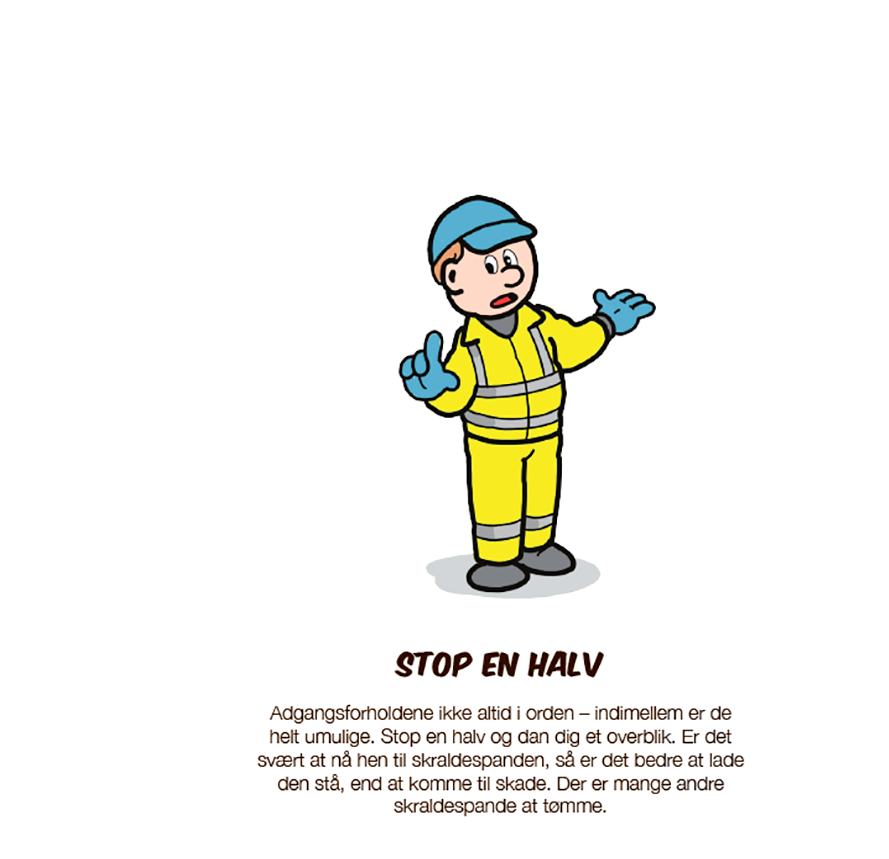 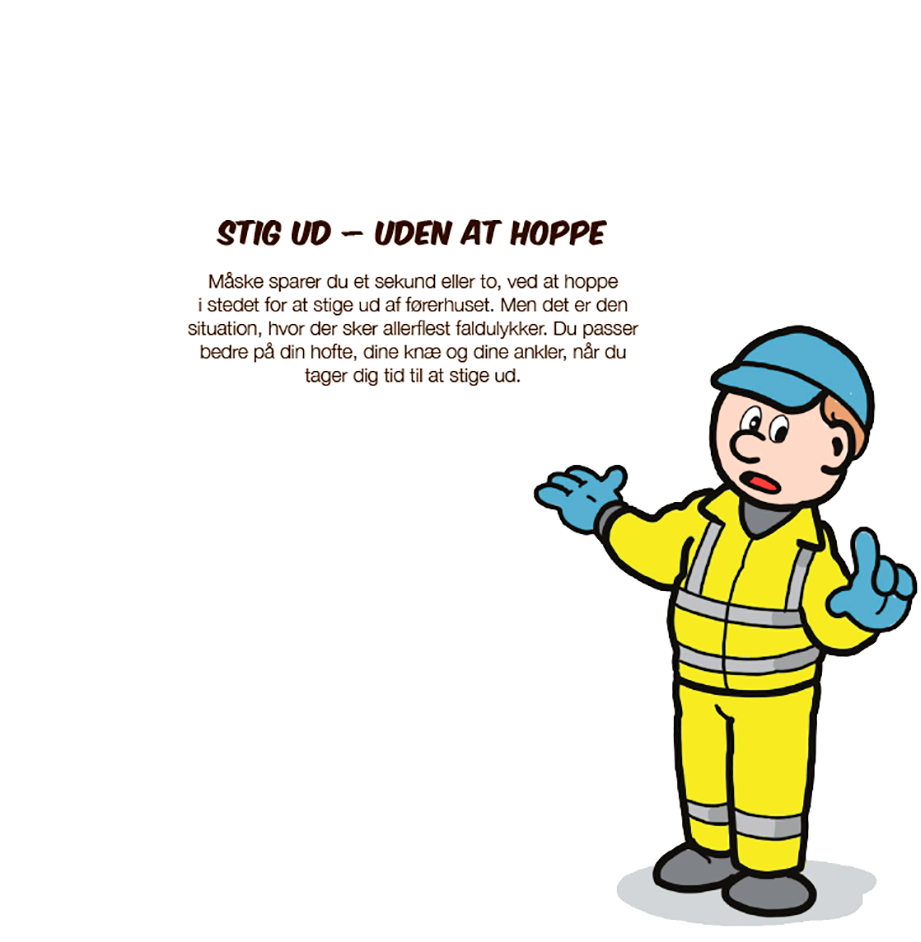 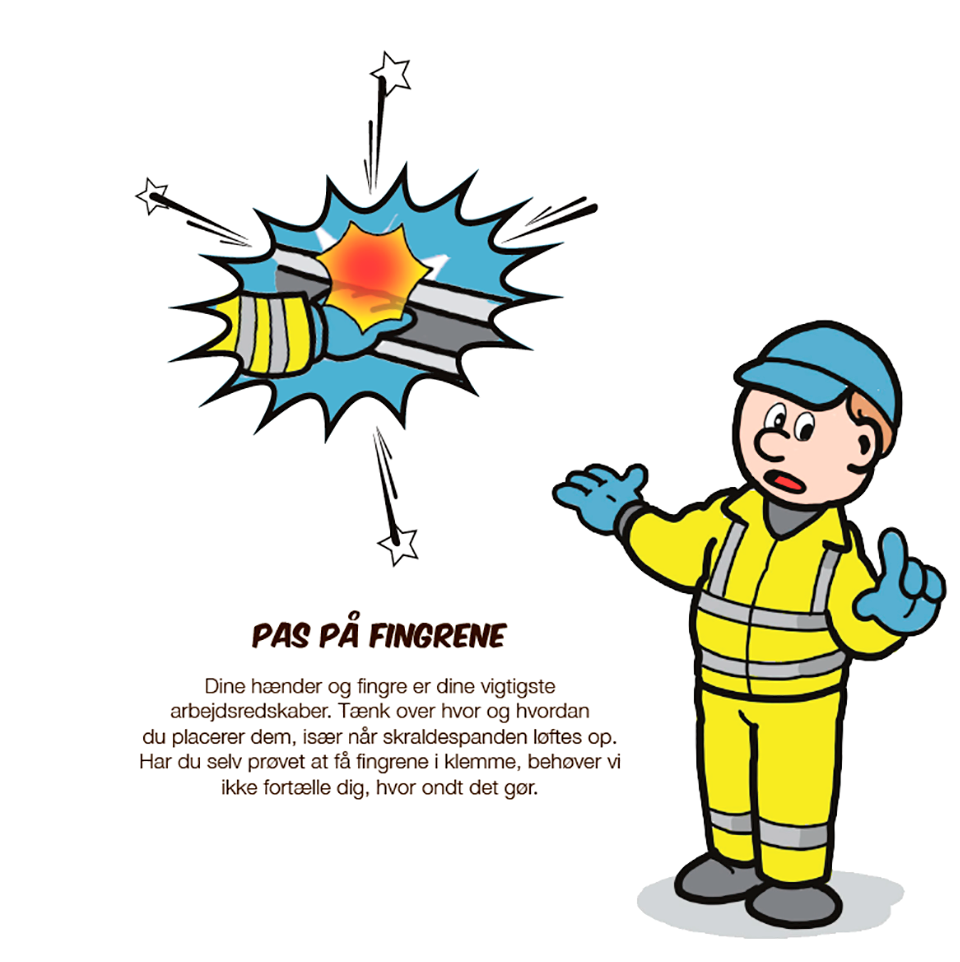 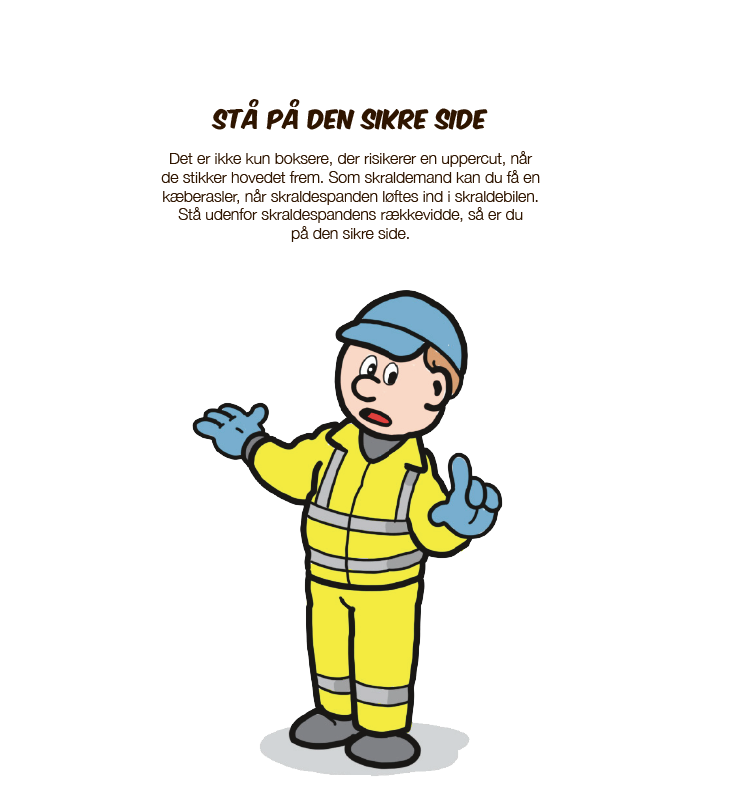 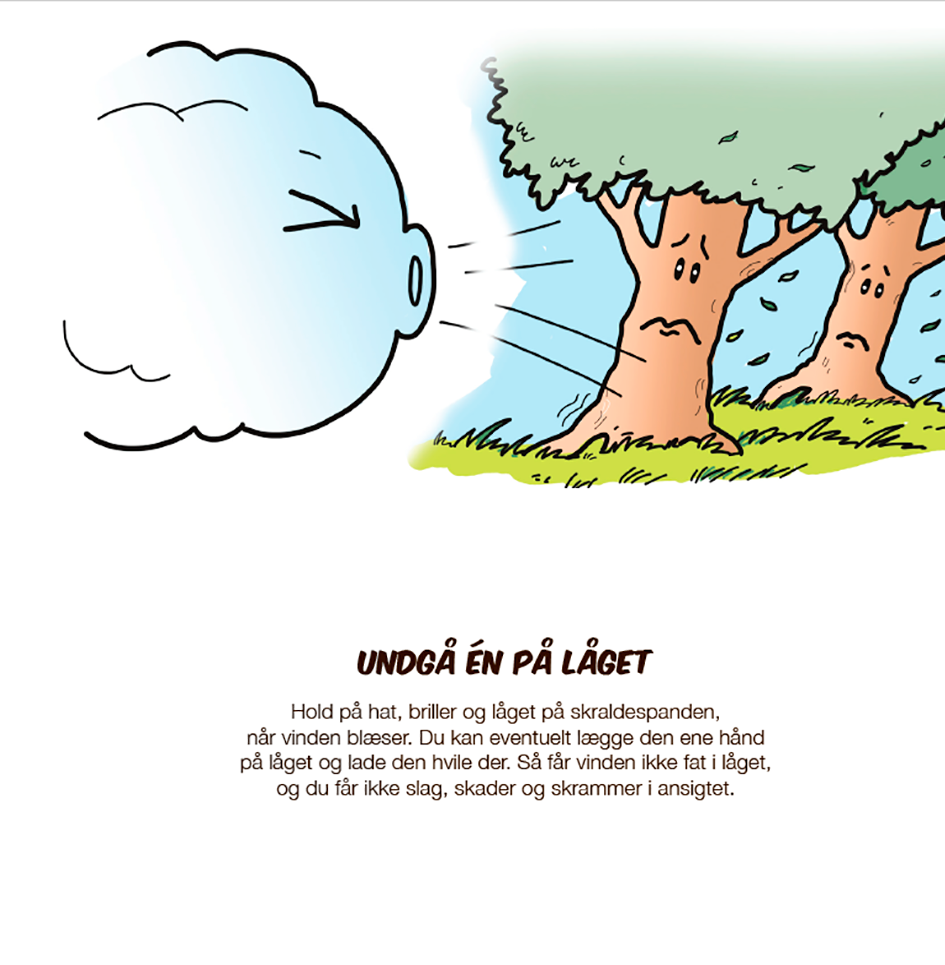 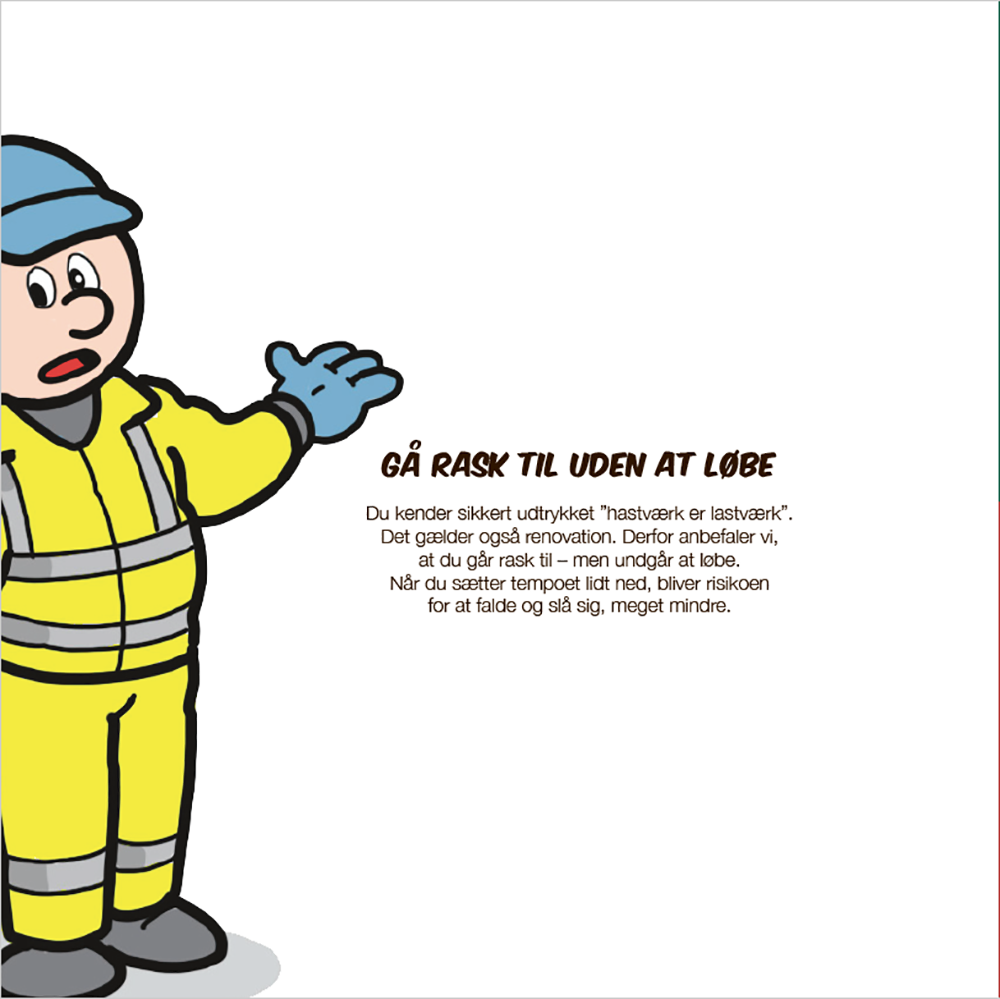 ½
SE FILMEN
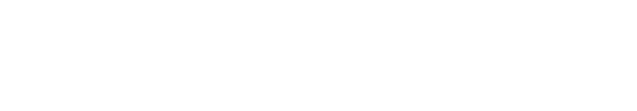 Branchearbejdsmiljøudvalget transport og engros er arbejdsmiljøforummet, hvor arbejdsgiverorganisationer og arbejdstagerorganisationer indenfor transport og engros samarbejder om at fremme arbejdsmiljøforhold på branchens område.